WMO GAW Greenhouse Gas Measurements:Quantifying the Main Driver of Climate Change(and so much more….)
Ed Dlugokencky1 and Oksana Tarasova2
1NOAA ESRL GMD
2WMO Global Atmosphere Watch
Role of GAW GHG in GCOS
GAW GHG program measures 3 ECVs
CO2, CH4, and N2O → 93% of increased RF since 1990
GAW CO2, CH4, and N2O networks are Baseline and Comprehensive Global Observing Networks of GCOS
Globally distributed
Long-term, high-quality, calibrated observations
GAW: Long-Term, Climate-Quality Observations of LLGHGs
Common standard scales
Central Calibration Laboratories
Centers to ensure data quality
Comparisons of standards and station audits
World Data Center: archive and distribute
Community committed to quality
Science-driven, quality objectives and recommendations
Comparisons of measurements
GAW GHG: Products
GHG Bulletins (summary of LLGHG observations)
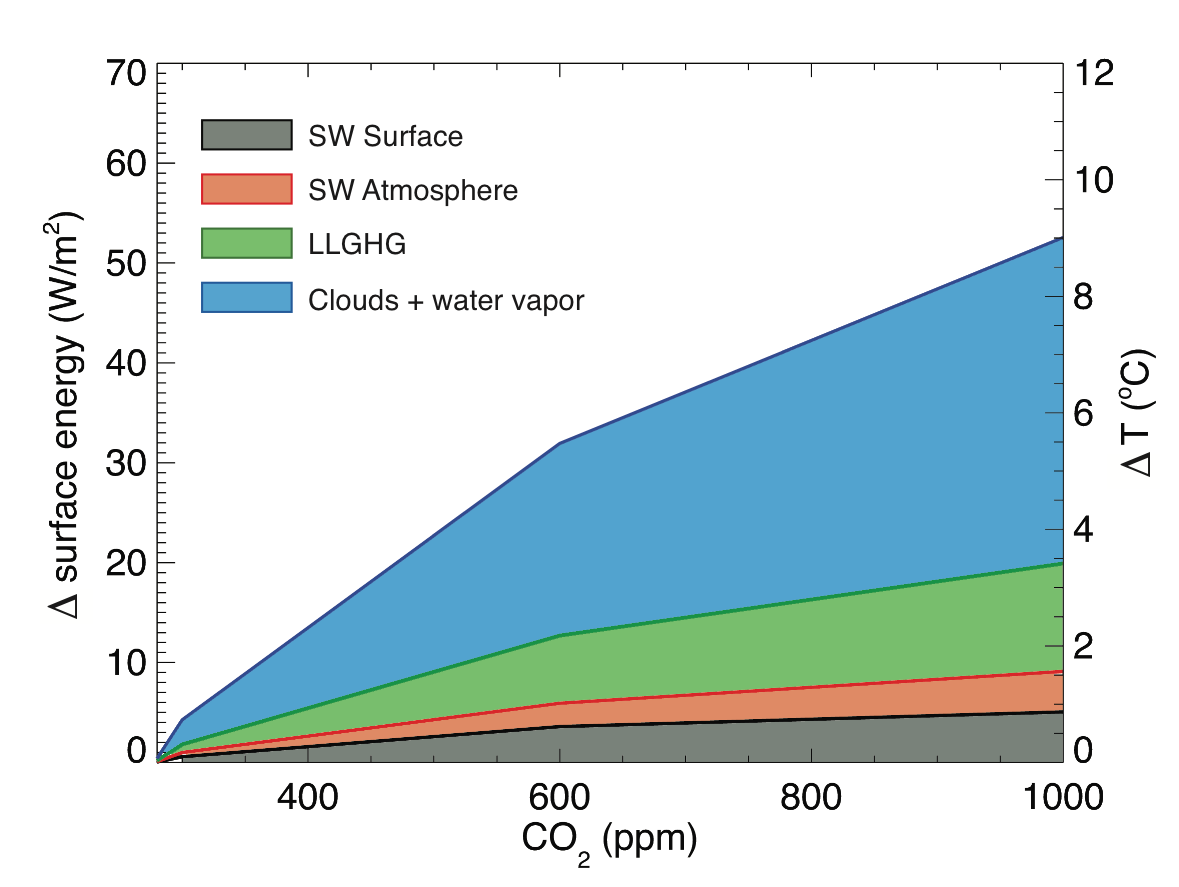 Role of H2O and clouds in climate change (No. 11): Water vapour and carbon dioxide (CO2) are the major greenhouse gases (GHGs). CO2 is the main driver of climate change. Water vapour changes largely happen as a response to the change in CO2.
GHG Trends (CO2 and CH4): Hosted by NOAA
Data packages
Assimilation systems → Emissions
Radiative Forcing: 2.98 W m-2 in 2015 (NOAA AGGI)
What emission reductions are necessary to stabilize it?
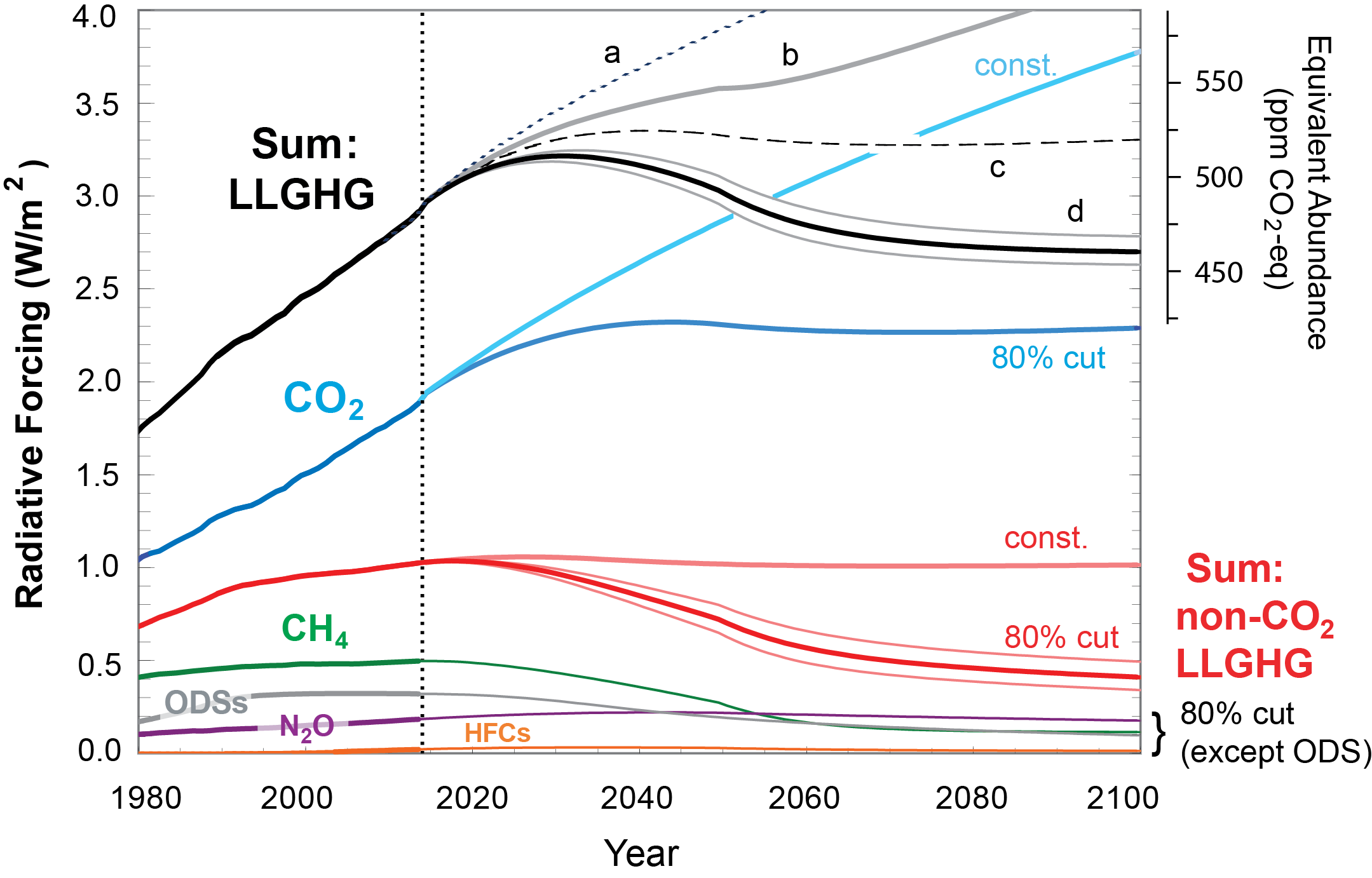 Montzka et al., Nature, 2010
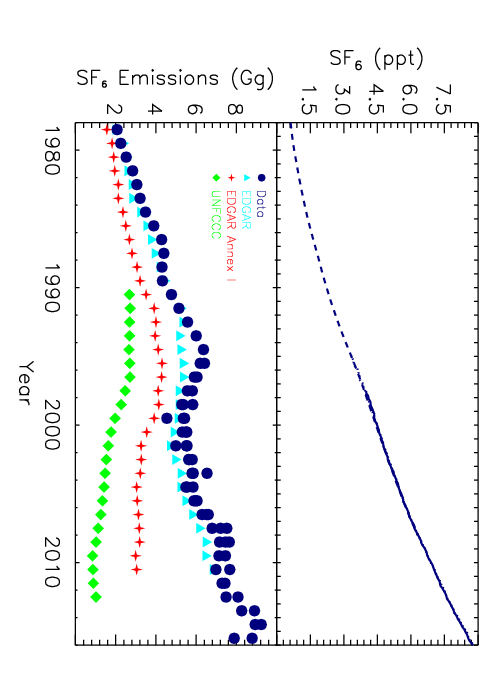 Emissions = d(GHG)/dt + (GHG)/τ
Simple case: SF6, τ = 800-3200 yr
RF (2015) = 4.9 mW m-2 
GWP100 = 17,400
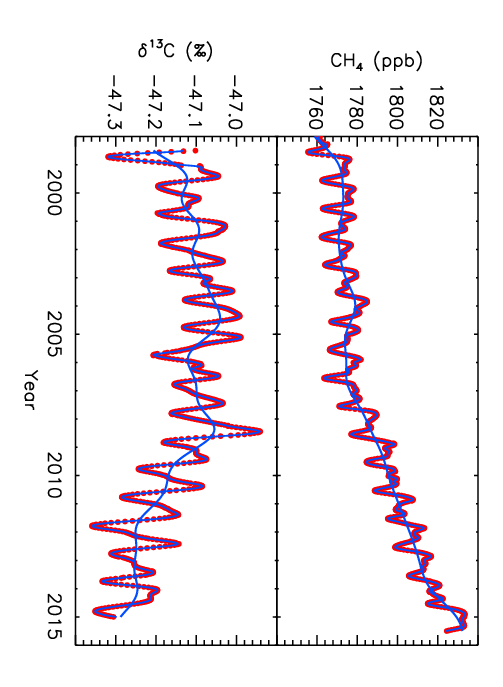 Globally averaged CH4 and δ13C(CH4)
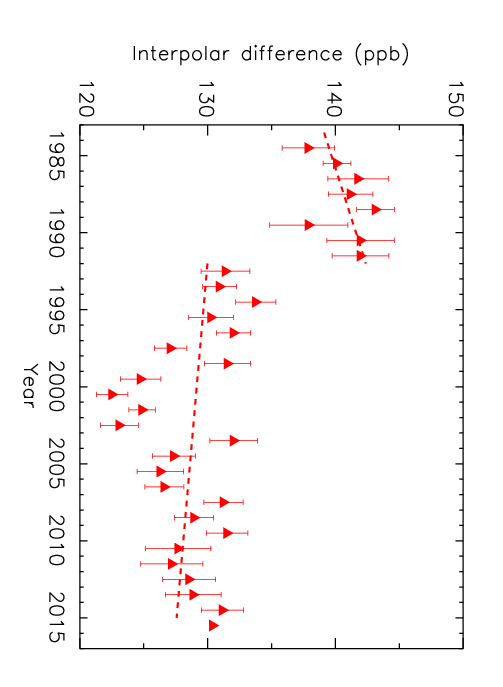 Economic collapse in fSU
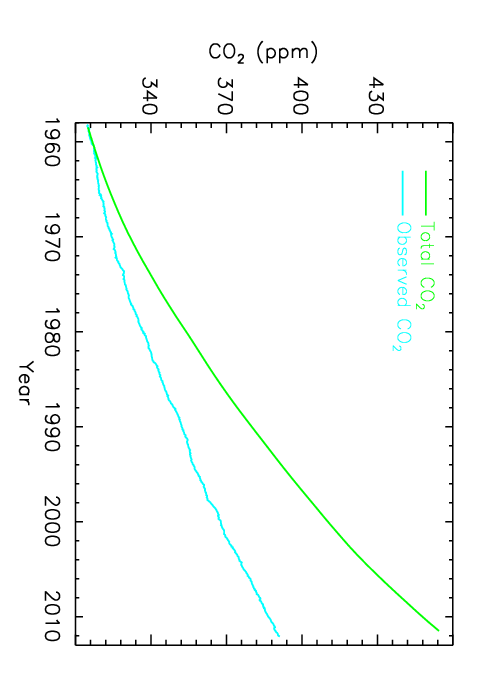 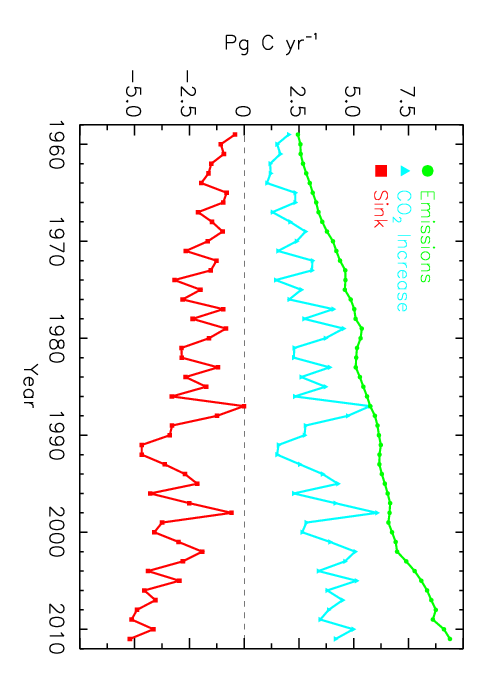 Budget of fossil fuel CO2 emissions:
Fossil fuels
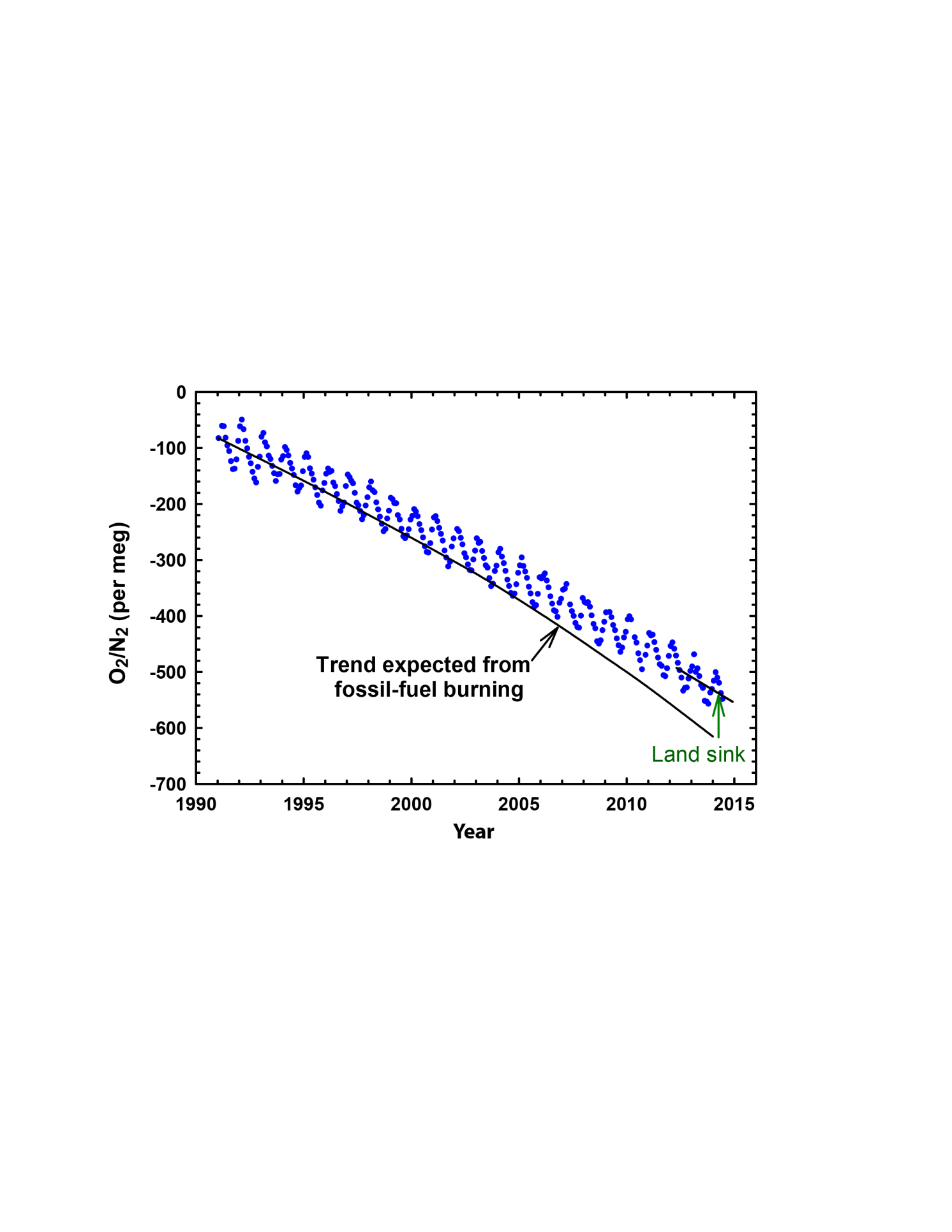 Partition sink between ocean and terrestrial biosphere using measurements of atmospheric O2/N2.
National Estimates of ODS emissions: CCl4
Global CCl4 Emissions:
    Top-down not consistent with production/use balance.
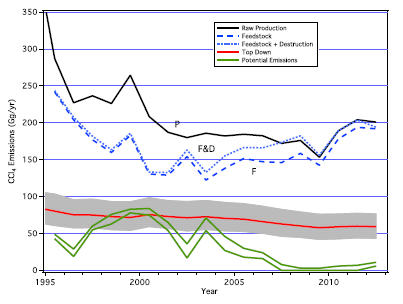 US CCl4 Emissions:
   Inventory underestimates actual emissions by factor of ~30.
(Hu et al., PNAS, 2016)
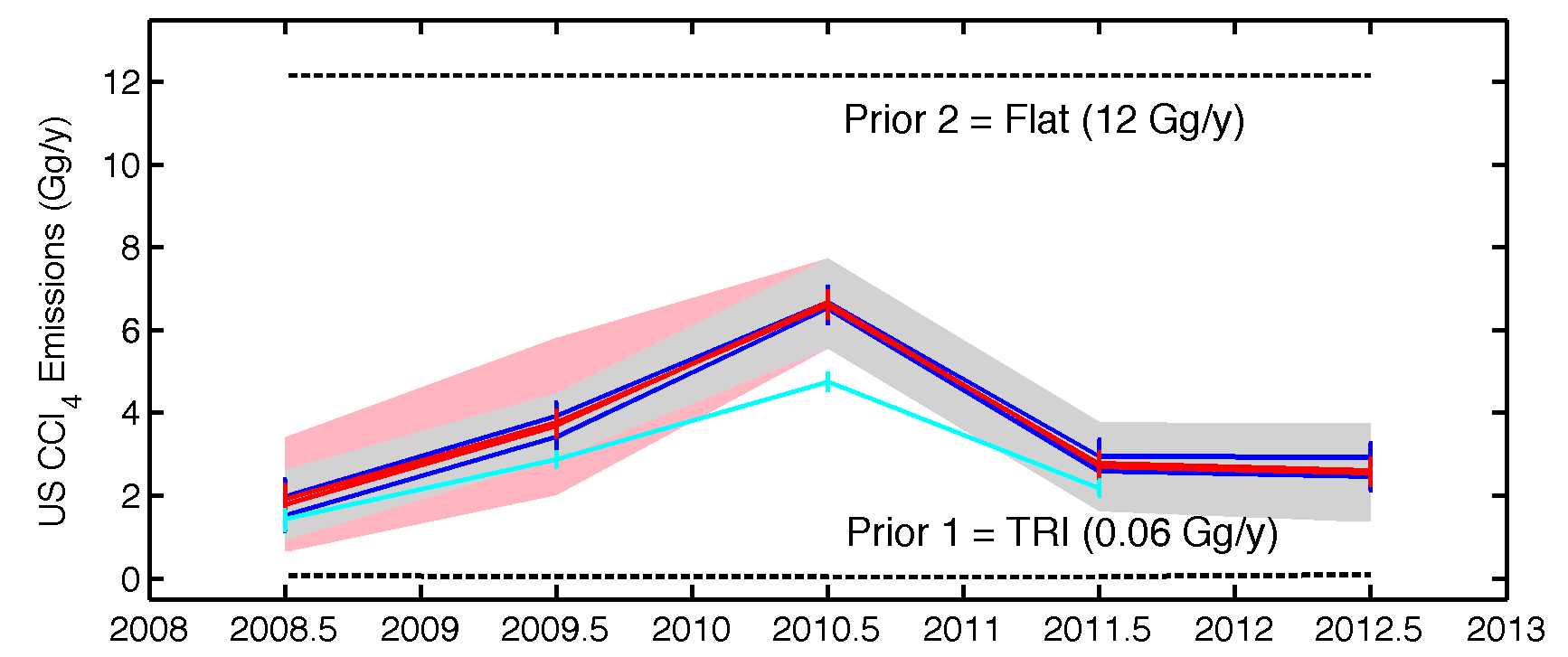 For more: Friday, 11:45, presentation on IG3IS by Diane Stanitski
Take-Away Points
GAW in situ climate-quality observations provide key, irrefutable constraints
Current network suitable to constrain budgets at large spatial scales
Increased network density and improved transport models necessary for policy-relevant scale emissions estimates
Future
Ensure internal consistency among data contributed by partners
Encourage GAW participants to maintain a database management strategy 
Expand the in situ LLGHG measurement network (tropics and climate-sensitive areas)
Aid validation of GHG retrievals from satellites 
Encourage the development of improved atmospheric transport models
Extra slides
Propagation of standard scales by CCL: Differences between initial and subsequent calibrations more than 1 year later
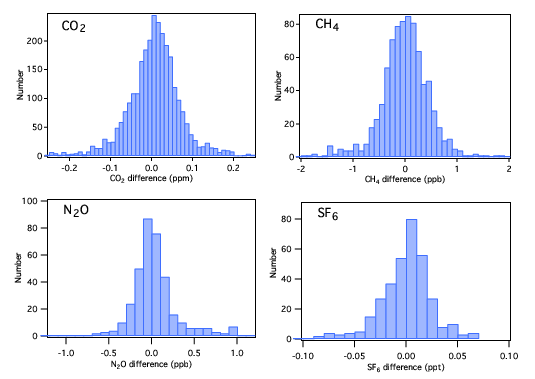 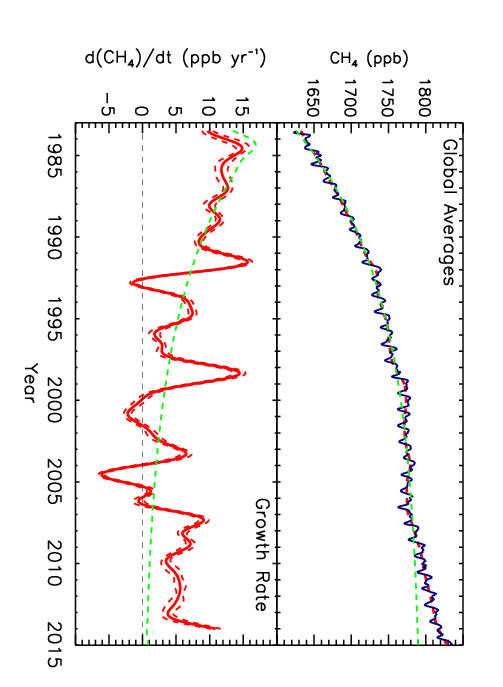 Lifetime ≈ 9.3 yr
[CH4](t) = [CH4]ss-([CH4]ss-[CH4]0)e-t/τ
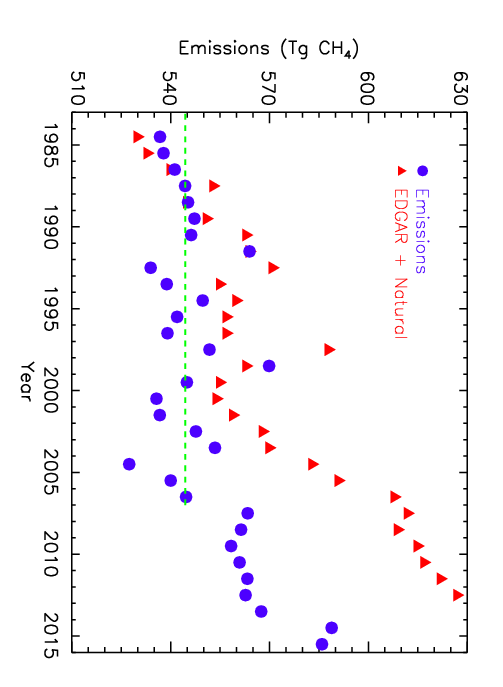 Lifetime () = 9.1 yr
Emissions = d[CH4]/dt + [CH4]/
Trend = 0 ± 0.6 Tg CH4 yr-1
Average Emissions = 551 ± 15 Tg CH4
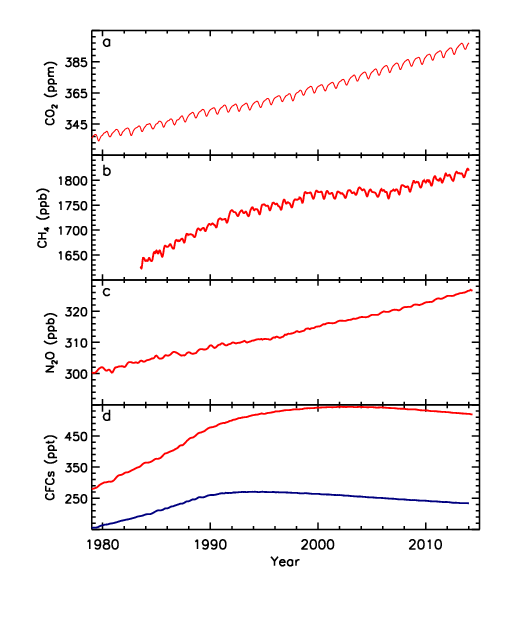 >95% of RF from 5 gases.
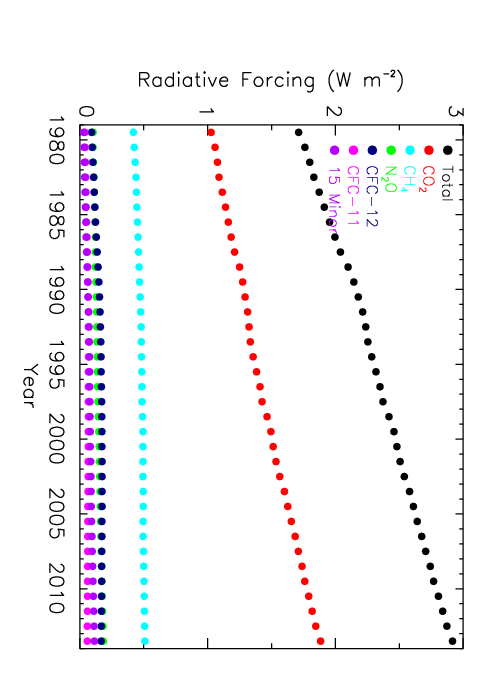 What do we learn from GAW GHG measurements?
Radiative forcing: 2.94 W m-2 in 2014 (NOAA AGGI)
Multi-tracer constraint on sources and sinks
O2/N2 → CO2 sink
δ13C(CH4) → changing CH4 budget
Atmospheric constraint on emission inventories
“…like dieting without weighing oneself”
Verify emissions mitigation (Montreal Protocol)
How are GHG budgets changing?
Climate feedbacks?
Remote Sensing
Never calibrated, only evaluated
Vertical profiles; Aircore (TCCON insufficient)
Sensor degradation over time
Potential biases (e.g., land - ocean)
“Short” deployment for satellites
Retrieve total column; strongest signals at surface
Different retrieval versions give very different results (e.g., in inversions)
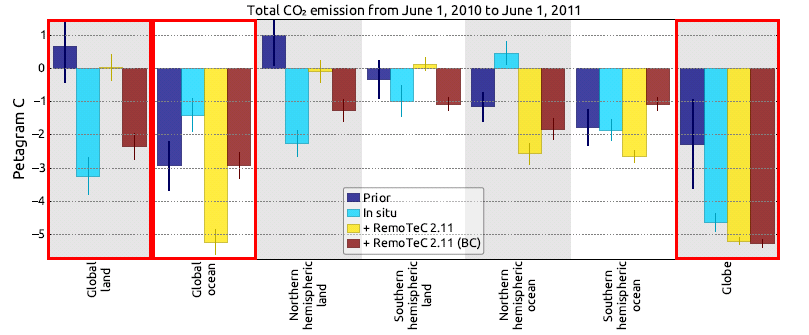 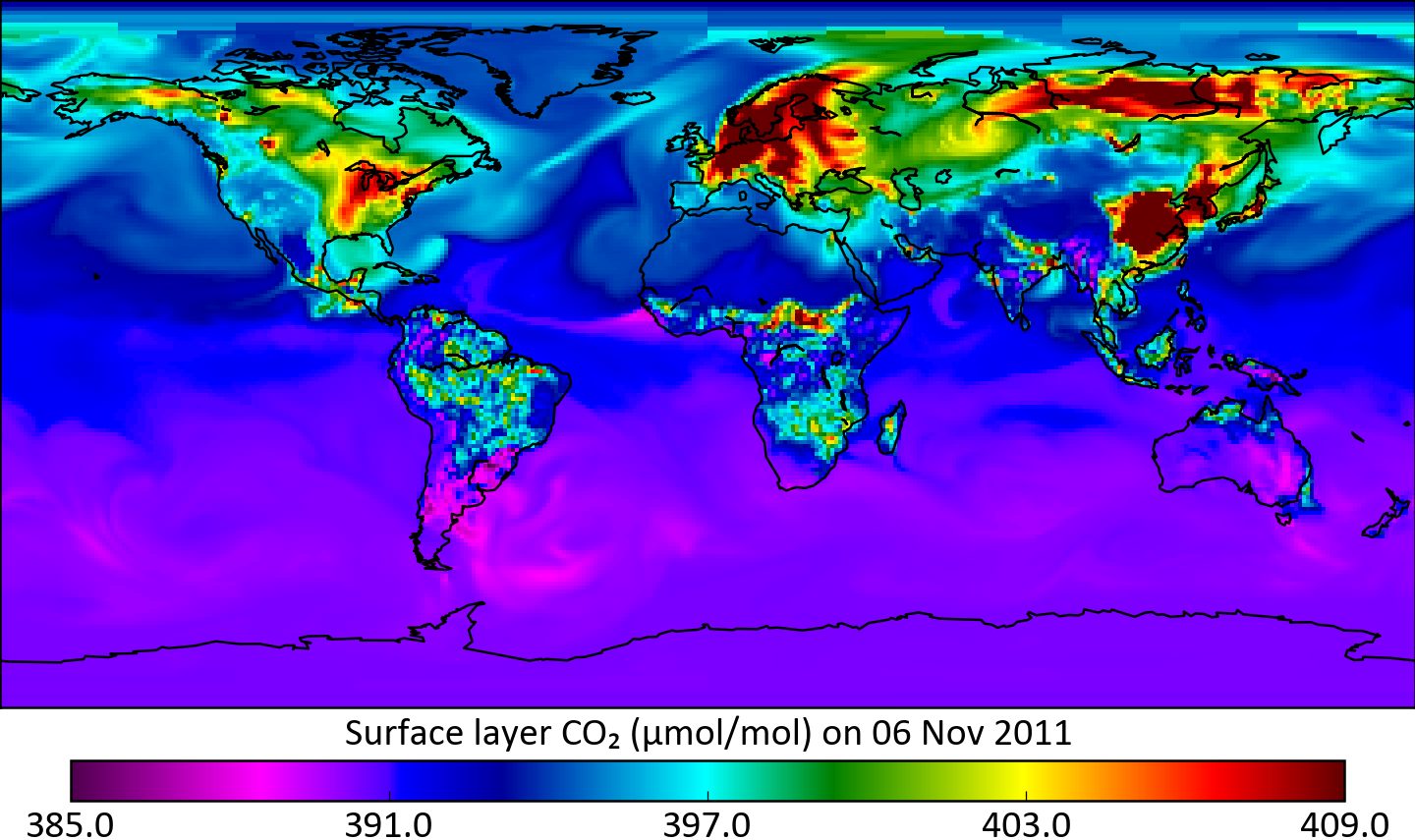 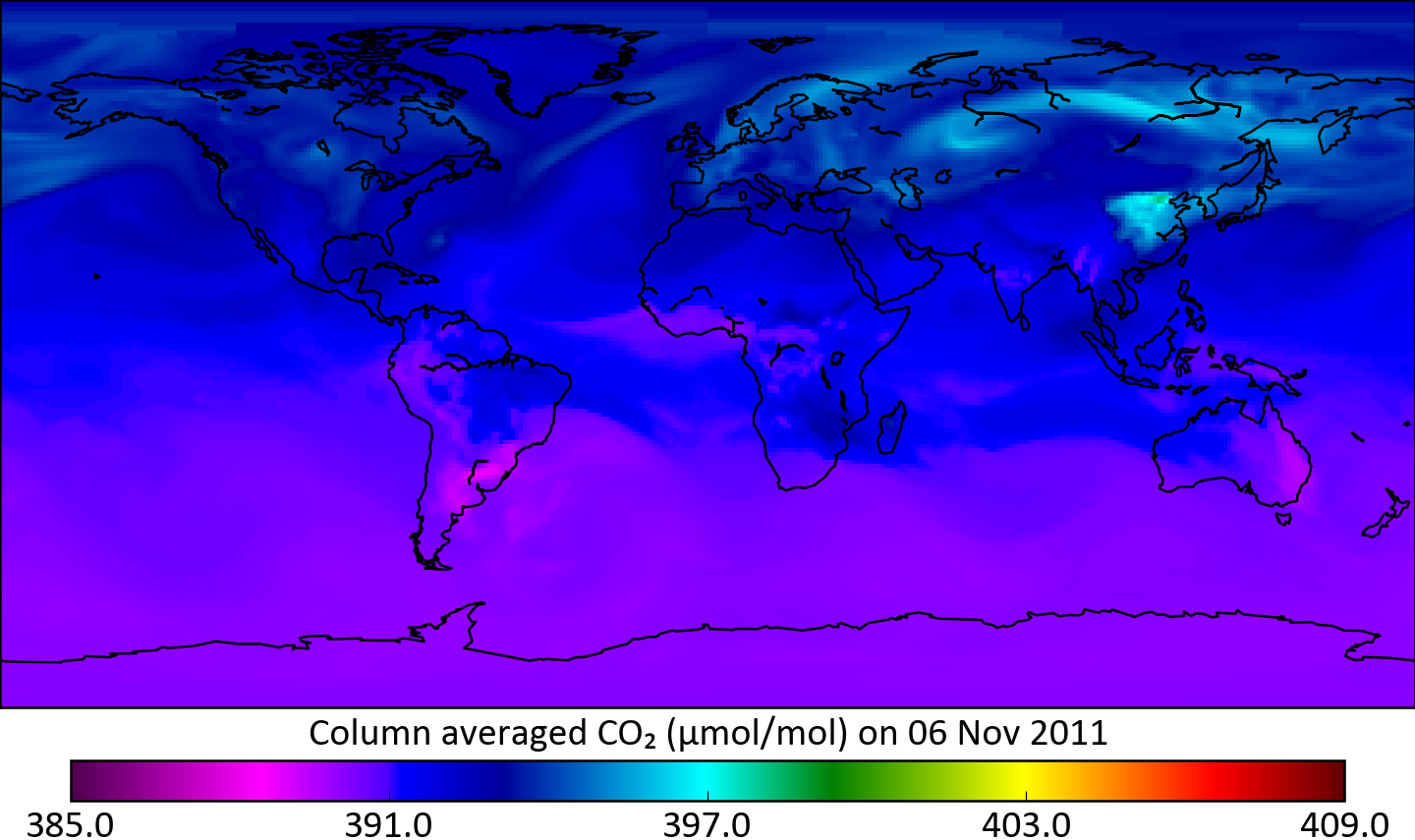 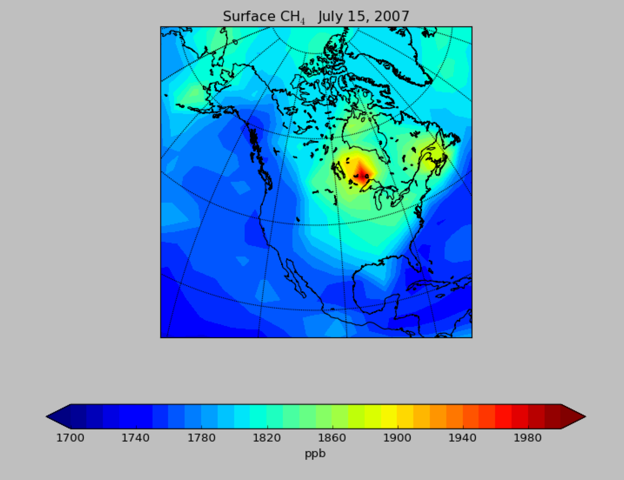 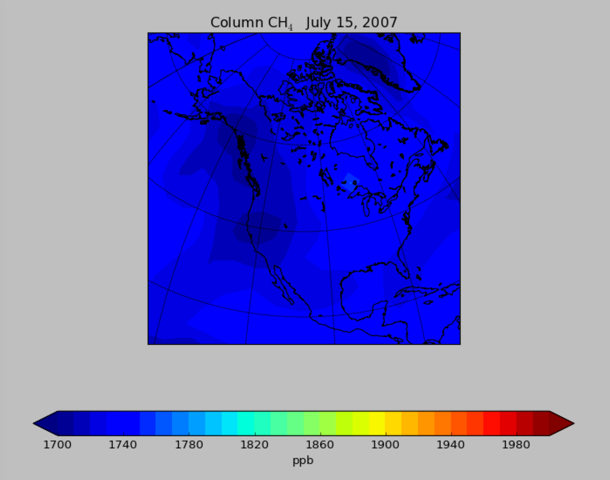 CO2 and CH4 Trends Webpage
Contribution to GAW by NOAA
Updated monthly
Plots of global averages
Table of annual increases
Table of globally averaged annual and monthly means
GAW GHG Network
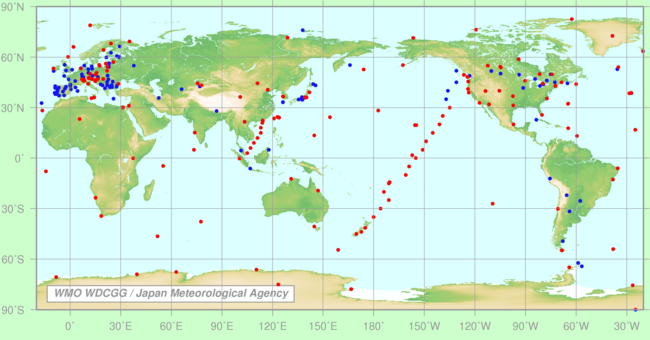 GCOS Networks
Baseline global network: These consist of a limited number of selected locations that are globally distributed and provide long-term high-quality data records of key global climate variables as well as calibration for more comprehensive networks. They are usually funded from long-term operational budgets;
Comprehensive global network: These consist of the relatively dense global and regional (and, in some cases national) observing networks which are the basic building blocks of GCOS. The comprehensive networks provide observations at the detailed space and time scale required to fully describe the nature, variability and change of a specific climate variable. They are almost always funded from long-term operational budgets